心理健康教育
A company is an association or collection of individuals, whether natural persons, legal persons, or a mixture of both. Company members share a common purpose. A company is an association or collection of individuals,
主讲老师：
模块五
健康心理阳光心灵
项目一 呵护一花一世界
项目二 阳光总在风雨后
项目三 拒绝成长路上的诱惑
项目四 心理咨询 呵护你我
呵护一花
一世界
项目
一
项目一
心海起航
有时我想， 要是人们把活着的每一天都看作是生命的最后一天该有多好啊！ 这就更能显出生命的价值。

———海伦·凯勒
项目一
心海导航
生命的本质
生命的特点
当代高职学生应 该树立的生命观
生命的本质
生命是本能、 情感与智慧的完美结合， 是自然生命、 社会生命、 精神生命三个层次整体性的构建。
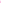 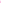 自然生命：一切物质财富和精神财富的基础和载体;
社会生命：生命观的重要内容， 包括生活角色、权利义务、社会关系等， 属于社会学意义的层次。
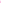 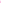 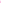 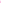 精神生命:是在动物本能生命基础上产生的高级生命形式， 是一个人最为高贵的品质。
生命的不可逆性；
生命的不可再生性；
生命的不可互换性；
生命的特点
自然生命观；
社会生命观；
精神生命观；
当代高职学生应该树立的生命观
项目一
心海远航
珍爱生命
涵养生命
呵护生命；
生命的终结；
生命的艰难诞生；
珍爱生命
生命因超越而幸福完整；
生命因自主而积极发展；
生命因独特二弥足珍贵；
涵养生命
阳光总在
风雨后
项目
二
项目二
心海起航
困难与折磨对于人来说， 是一把打向坯料的锤， 打掉的是脆弱的铁屑， 锻成的将是锋利的钢刀。
———契诃夫
项目二
心海导航
挫折是什么
挫折是怎样产生的
认为对方可能在专心想重要的事情，没有注意到
没有将这件事情放在心上
挫折是什么
挫折是指个体在从事有目的的活动过程中， 遇到障碍或干扰， 致使个人动机不能实现、 个人需要不能满足时的情绪状态。
自己跟迎面走来
的同学热情打招
呼， 但对方没
有任何反应， 
径直从身边走过
认为对方对自己不友好，所以故意没有理会
生气、伤心，以后
不会再理会他
挫折认知
挫折反应
挫折情境
挫折是怎样产生的
外在客观因素
自然环境
社会环境
内在主观因素
生理因素
心理因素
项目二
心海远航
正确看待挫折
积极应对挫折
拒绝成长路上的诱惑
项目
三
项目三
心海起航
富贵不能淫， 贫贱不能移， 威武不能屈， 此之谓大丈夫。
——— 孟子
项目三
心海导航
潜藏在我们身边的不良诱惑
沾染不良诱惑的心理分析
不良诱惑会带来哪些危害
潜藏在我们身边的不良诱惑
01、吸烟
02、酗酒
03、沉迷网络
04、偷窃
05、黄赌毒
驱除烦恼， 回避现实
追求刺激， 满足娱乐
期望得到接纳与关爱
反抗心理
成人意识增强
归属的需要
沾染不良诱惑的心理分析
认识的偏差
法治道德观念薄弱
使人无心学习，阻碍个人发展；
毒害心灵，产生不良心理品质；
伤害身体健康；
不良诱惑会带来哪些危害
极易发生违法犯罪行为，损害他人和社会；
项目三
心海远航
明确人生目标， 是抵制诱惑的最佳武器
加强自身修养， 是远离诱惑的法宝
提高自制力；
学会拒绝；
避开诱因；
加强自身修养， 是远离诱惑的法宝
幸福之花
别样红
项目
四
项目四
心海起航
任何人都是自己幸福的工匠。
——梭罗
项目四
心海导航
幸福是什么
幸福的影响因素
中国幸福观
西方幸福观
儒家幸福观：
    积极进取、 奋发有为的人生是幸福的人生。
理性主义幸福观：
    培根:善来自真理， 善使人幸福。 
    康德：幸福来自道德。 而道德必须有理性的引导， 幸福是精神上的理性沉思。
幸福是什么
道家幸福观：
    幸福的生活就是合道顺道的生活， 身与心的和谐统一。
感性主义幸福观：
    幸福在于欲望的满足与快乐， 避免感官的痛苦， 这些满足与快乐的本性就是道德的。
佛家幸福观：
    一切众生的幸福就是我的幸福。
5.应对方式
4.自我效能感
3.人格特质
2.社会支持
1.经济收入
幸福的影响因素
项目四
心海远航
怎样能拥有幸福
怎样能拥有幸福
1.良好的人际关系， 有力的社会支持；
2.规划人生，自己的命运自己把握；
3.为理想而努力奋斗；
4、培养乐观的个性；
5、培养感恩、宽容等 积极情感；
6、积极应对困难和挑战；
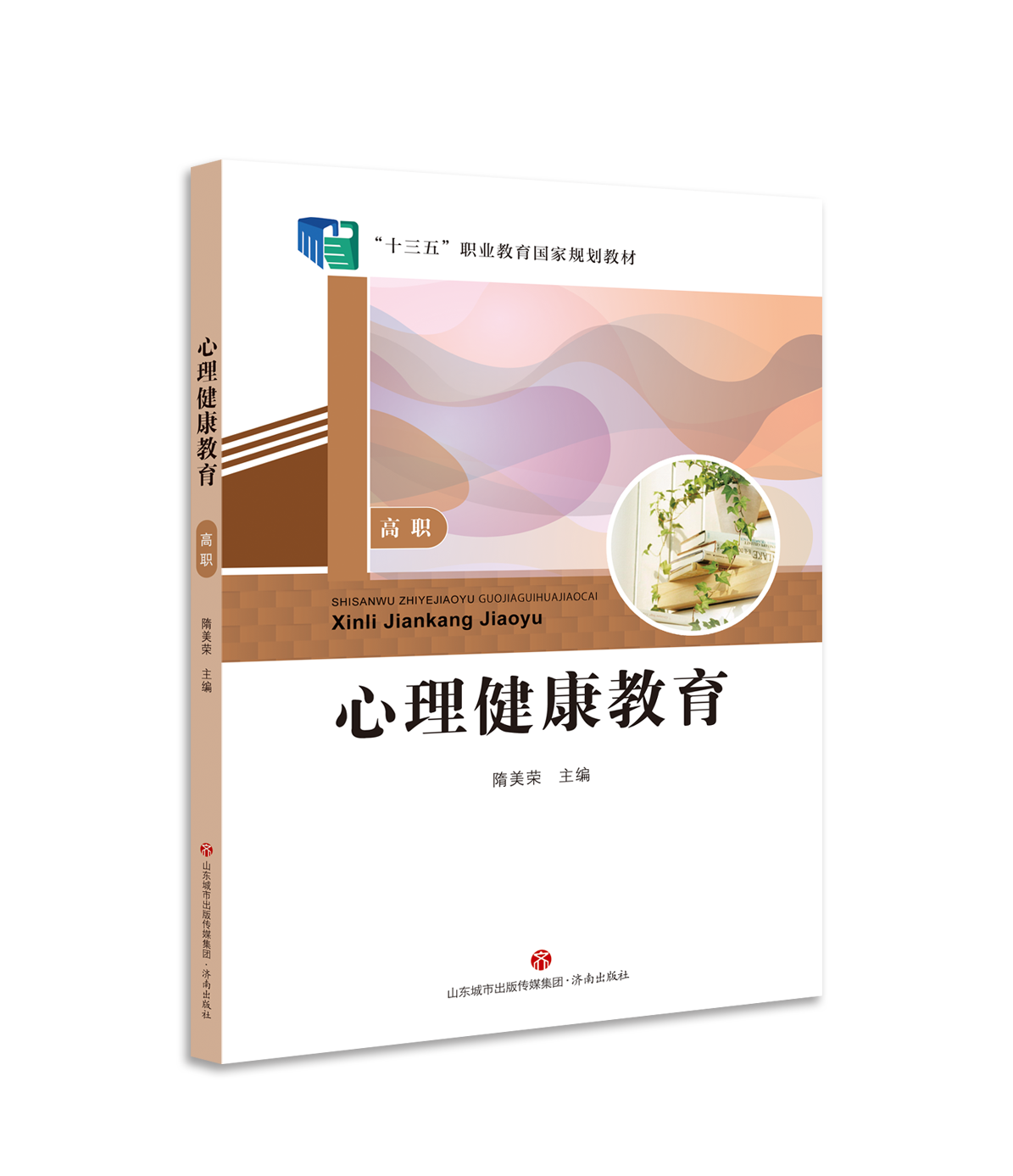